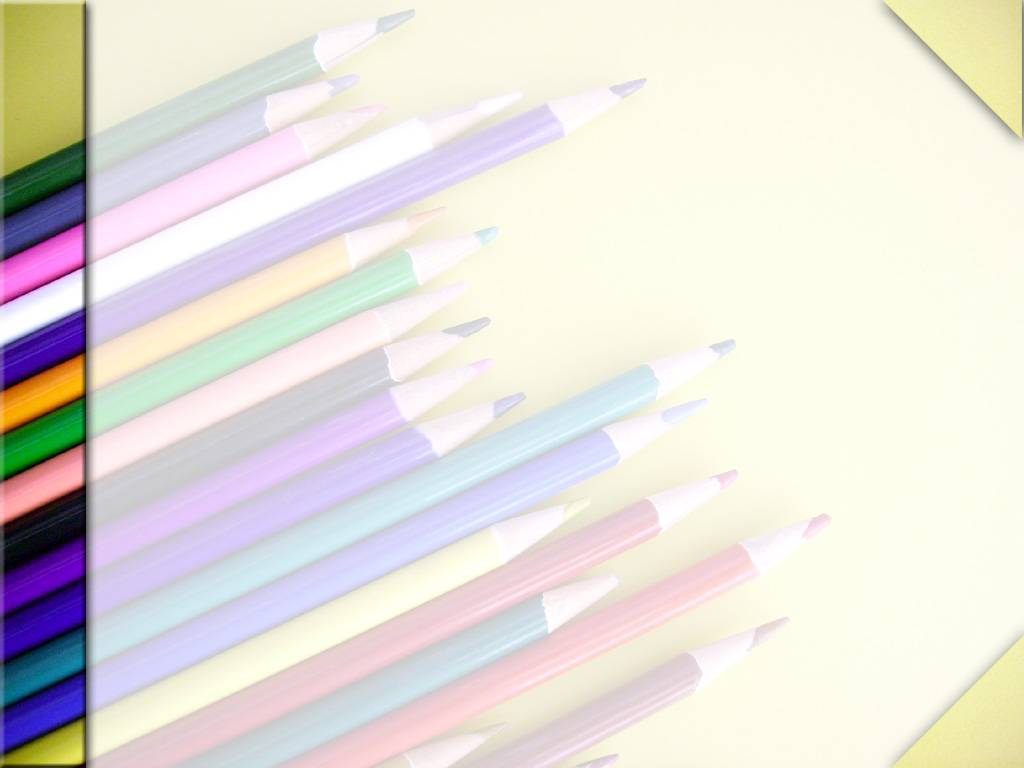 Bµi 19
   Ng  ng   Ngh  ngh
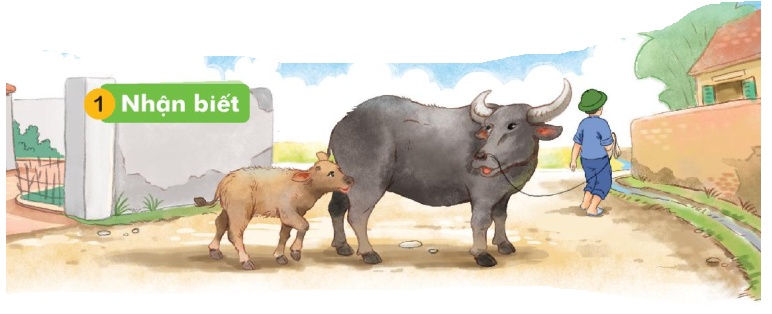 1
NhËn biÕt
NghÐ theo mÑ ra ngâ.
NghÐ theo mÑ ra ngâ.
Bµi 19
   Ng  ng   Ngh  ngh
§äc
2
ngh
ng
ng
o
ngh
e
ngâ
nghÐ
ng·    ngñ    ngù   nghe   nghÐ  nghÜ
ngh
ng
ng
ng
ngh
ngh
2
§äc
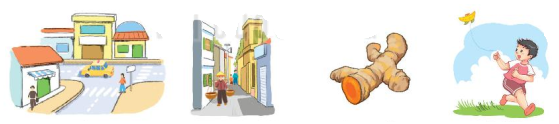 ng· ba
ngâ nhá
cñ nghÖ
nghØ hÌ
ng
ngh
ngh
ng
§äc
2
ng
ngh
ng
o
ngh
e
ngâ
nghÐ
ng·    ngñ    ngù     nghe   nghÐ     nghÜ
ng· ba     ngâ nhá     cñ nghÖ    nghØ hÌ